- Nesodden hentet legevakten hjem igjen
1
Legge til en bunntekst
Hvorfor bryte ut av ett IKS?
Fordeler 
Ulemper?
Bakgrunn
Stine Beate Dejgaard
36 år
Nesodden
Sykepleier
Medisinsk operatør AMK Oslo 8 år
Fagansvarlig sykepleier
Virksomhetsleder Nesodden Legevakt
Nesodden
Halvøy i Oslofjorden 
20.000 innbyggere +
Turisme 
Kjørevei
Offentlig kommunikasjon
Ambulansetransport til sykehus
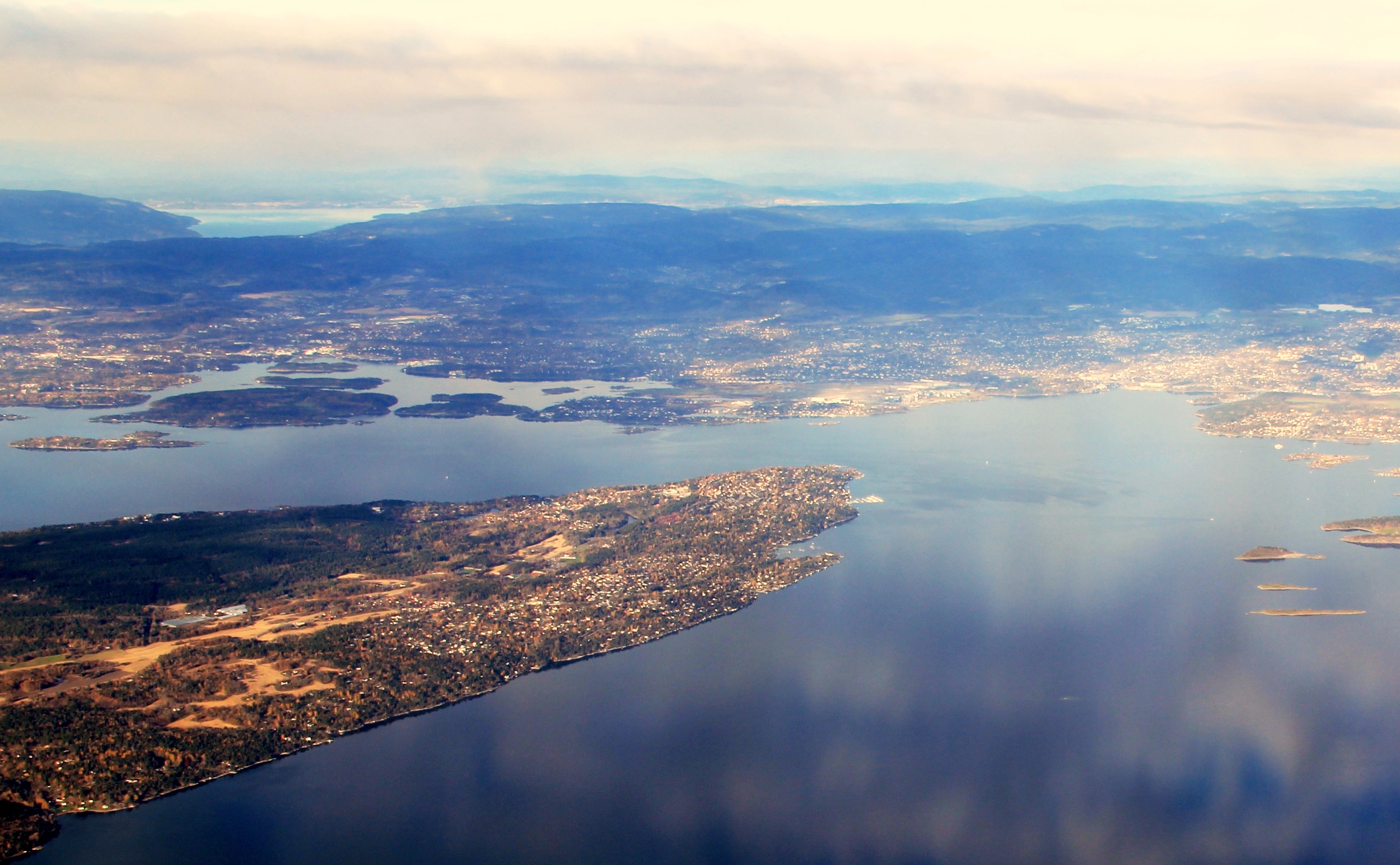 «Kommunal legevakt er en integrert del av allmennlegetjenesten og utgjør sammen med medisinsk nødmeldetjeneste og ambulansetjenesten den akuttmedisinske beredskap av helse- og omsorgstjenester utenfor sykehus»
5
«Kommunens skal sørge for at personer som oppholder seg i kommunen får nødvendige helse- og omsorgstjenester og skal tilby legevaktordning som sikrer befolkningens behov for øyeblikkelig hjelp»
6
Legge til en bunntekst
«Kommunen skal tilby hjelp ved ulykker og andre akutte situasjoner»
Legge til en bunntekst
7
«Kommunene og de regionale helseforetakene skal sikre en hensiktsmessig og koordinert innsats i de ulike tjenestene i den akuttmedisinske kjeden, og sørge for at innholdet i disse tjenestene er samordnet med de øvrige nødetatene, hovedredningssentralene og andre myndigheter»
Legge til en bunntekst
8
Nesodden henter legevakten tilbake
- Borte bra, men hjemme best
Enstemmig politisk vedtak

Offisiell åpning 01.07.2021

Ikke sett oss tilbake
«Det er så godt å ha fått legevakten tilbake til Nesodden og slippe den lange reiseveien»
Legge til en bunntekst
10
Akuttmedisinsk beredskap
Enmannsbetjent ambulanse
Falsk trygghet 
Tidvis høyt fravær
Perifere beredskapspunkter 
Responstid: 30 minutter
Begrenset hastighet
11
Legge til en bunntekst
Tilbakeblikk
- Aktivitetsbilde 2022
5000 Legekonsultasjoner 
18.000 anrop 
126 eksterne sykebesøk
132 sykebesøk ved sykehjemmet
162 akutte utrykninger
12
Legge til en bunntekst
Organisering
- Så hvorfor bryte ut av ett trygt IKS?
- Krav til organisering av tjenestetilbudet
Innfri lovpålagte krav
Tilgjengelig tjenestetilbud
Trygghet 
Akutt utrykning og tidskritiske hendelser 
Tverretatlig samarbeid og akuttmedisinsk samtrening
Samkjørte, koordinerte akuttmedisinske tjenester av høy faglig kvalitet
Økt beredskap for kommunalt sykehjem
13
Reddet mange liv og forhindret varig helseskade:

Sepsis
Anafylaksi
RS 
Traumer
Hjertestans 
Uanmeldte pasienter 

Ankommet 20 minutter før første ambulanse 
Avgjørende for liv og helse
14
Legge til en bunntekst
Det store kostnadsspørsmålet
2022 ett år i etablering 
2023 mer realistisk bilde av driftskostnader 
Vi har troen 
Tilsvarende budsjettramme som leie ved IKS
Time will show…
15
Legge til en bunntekst
En viss økt sårbarhet 
Fast, stabil stab
Solid, stabil Ekstravaktpool
Lokalt helsepersonell – høyt eierforhold
- Blir det ikke mer sårbart?
16
Oppsummering: Fordeler
Samfunnsøkonomisk
Økt akuttmedisinsk beredskap
Koordinert tverretatlig samarbeid og samtrening 
Tilgjengelig tjenestetilbud – trygghet 
Økt beredskap kommunalt sykehjem 
Tilgjengelig for sykebesøk og akutt utrykning 
Lokalt helsepersonell 
Miljøbesparende
17
Ulemper: - Finnes det noen?
Av Stine Beate Dejgaard
18
Takk for meg
19